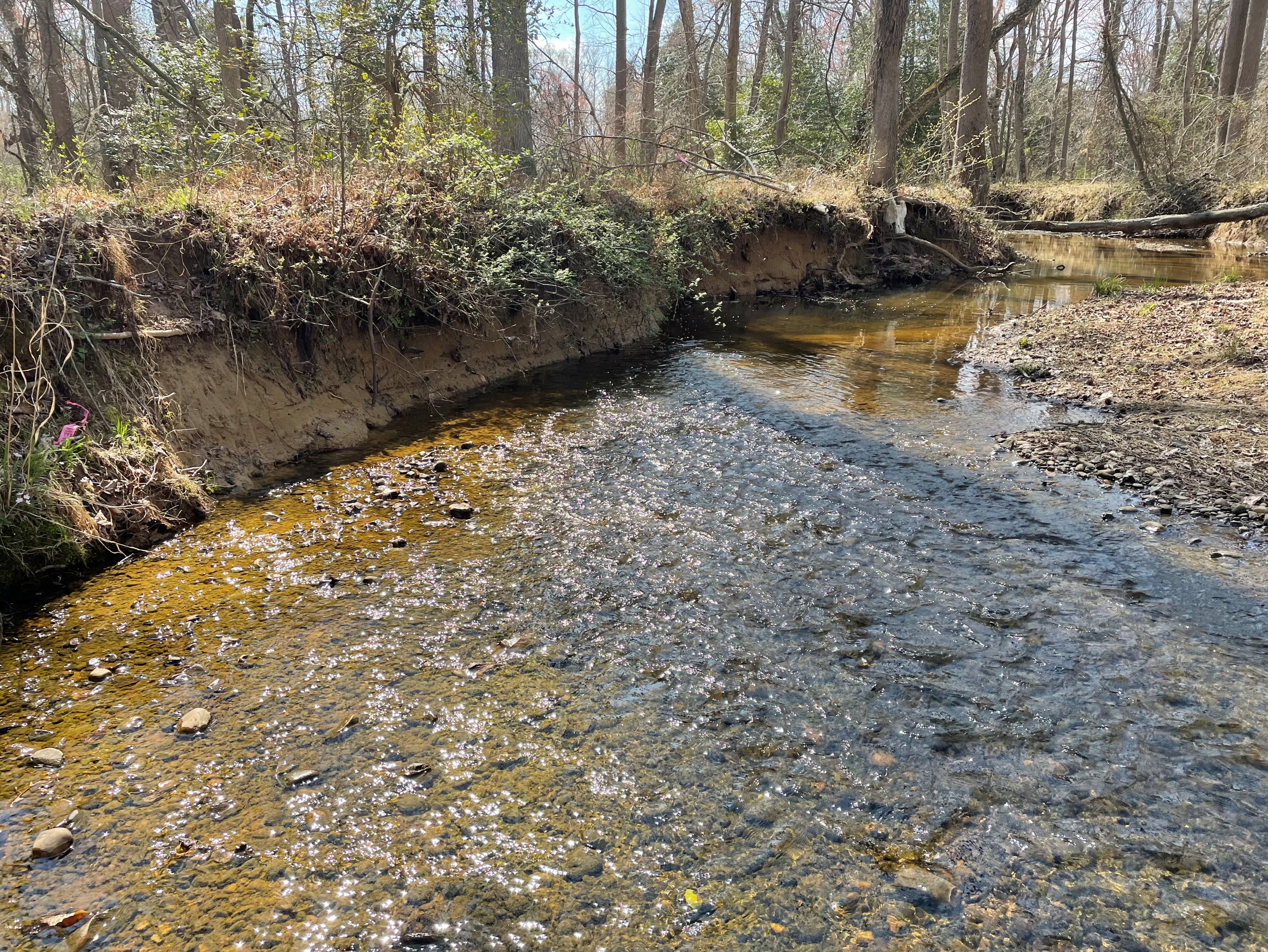 JMT Mill Swamp Mitigation Bank
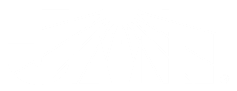 April 7, 2025|  Presented to:  MDE Public Hearing
What changed?
The scope of the project has been reduced to exclude the high-quality wetlands and forest on the northside of Marshall Hall Road

An additional landowner has been added to provide better project connectivity downstream of Marshall Hall Road
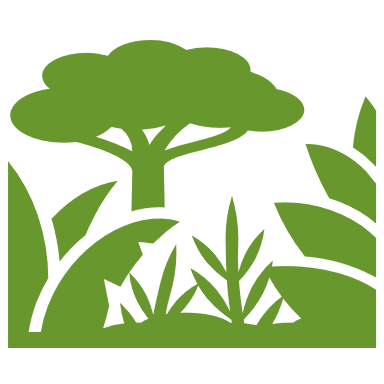 Mill Swamp Mitigation Bank
Project Goals:

Provide flood storage to aid in flood risk management at Marshall Hall and Fenwick Road.
Prioritize flood and climate resiliency to promote long-term stability, in turn providing protection to surrounding communities and infrastructure. 
Improve biological and ecological functions
Create an environmentally diverse and self-sustaining stream system
Create a robust and resilient riparian buffer
Provide sediment and nutrient reductions
[Speaker Notes: Add Photo?]
Mill Swamp Mitigation Bank
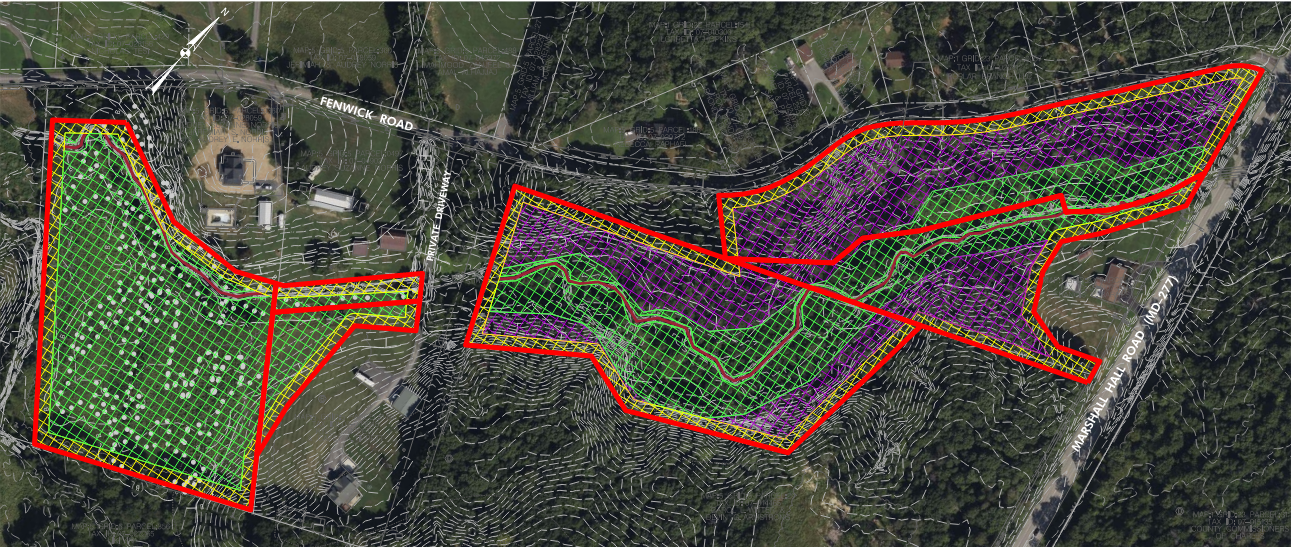 FENWICK ROAD
MARSHALL HALL ROAD
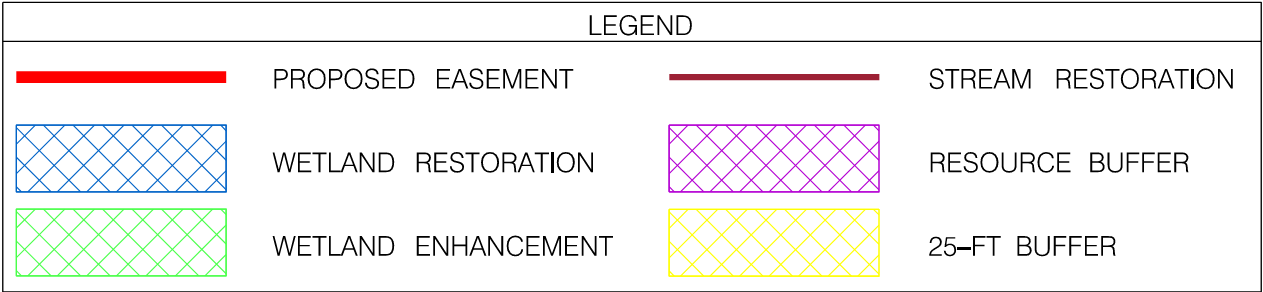 Mill Swamp Mitigation Bank
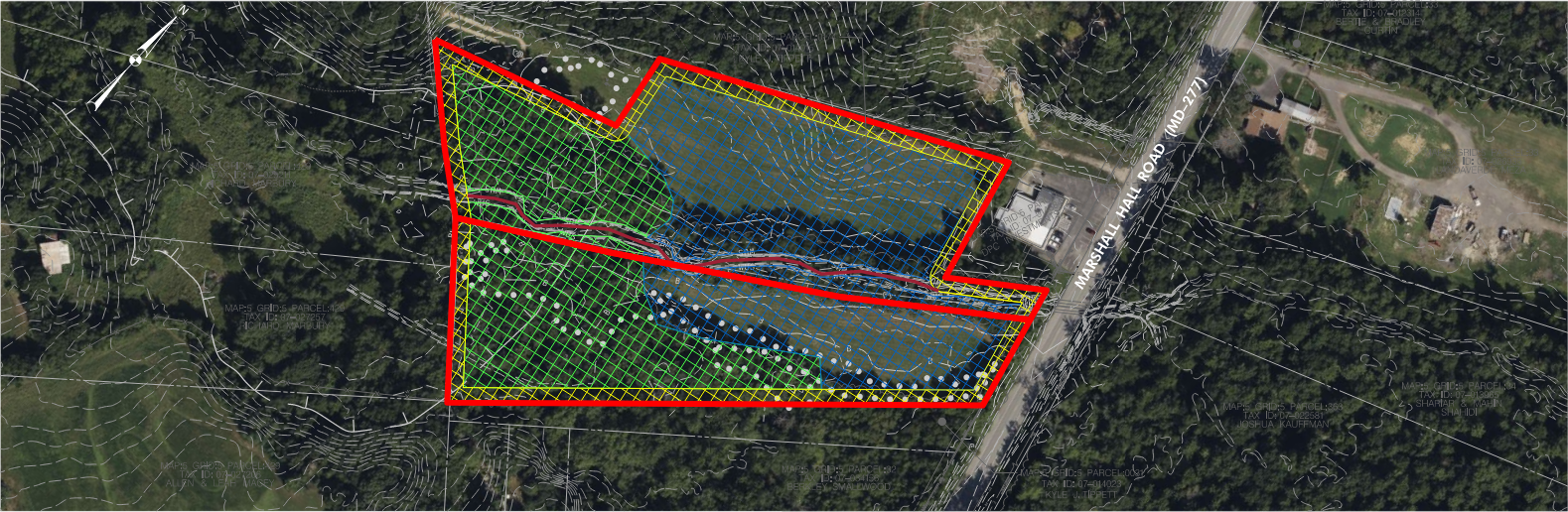 FENWICK ROAD
MARSHALL HALL ROAD
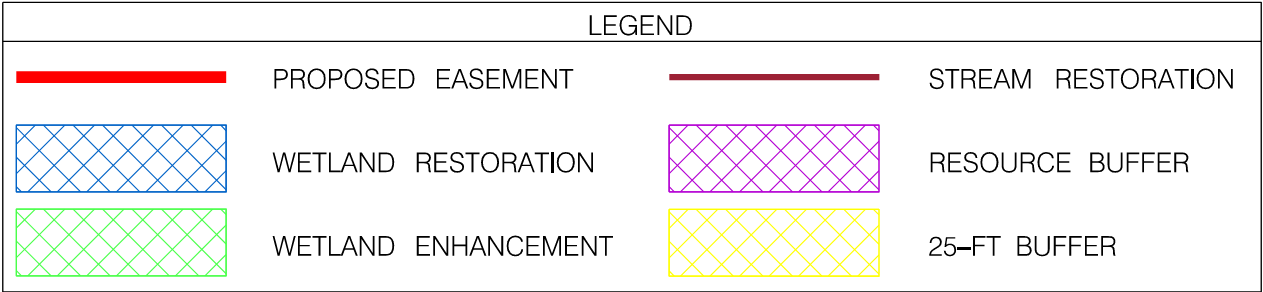 Mill Swamp Mitigation Bank
Pre and Post Construction Data Collection Efforts
Topographic Survey / Utility Investigations (Completed 2024)
Wetland / Waterway Delineations (In progress, anticipated complete spring 2025)
Forest Stand Delineation / Specimen Tree Surveys (In progress, anticipated complete spring 2025)
Stream Surveys / Functional Assessments (Completed 2024)
Habitat Evaluations (Completed 2024)
Stream Temperature Monitoring (Initial Completed 2023 & In progress for 2025)
Fish and Macroinvertebrate Sampling (Scheduled for Summer 2025)
Maryland Historic Trust / USFWS and DNR RTE Evaluations  (Initial Evaluations Complete)
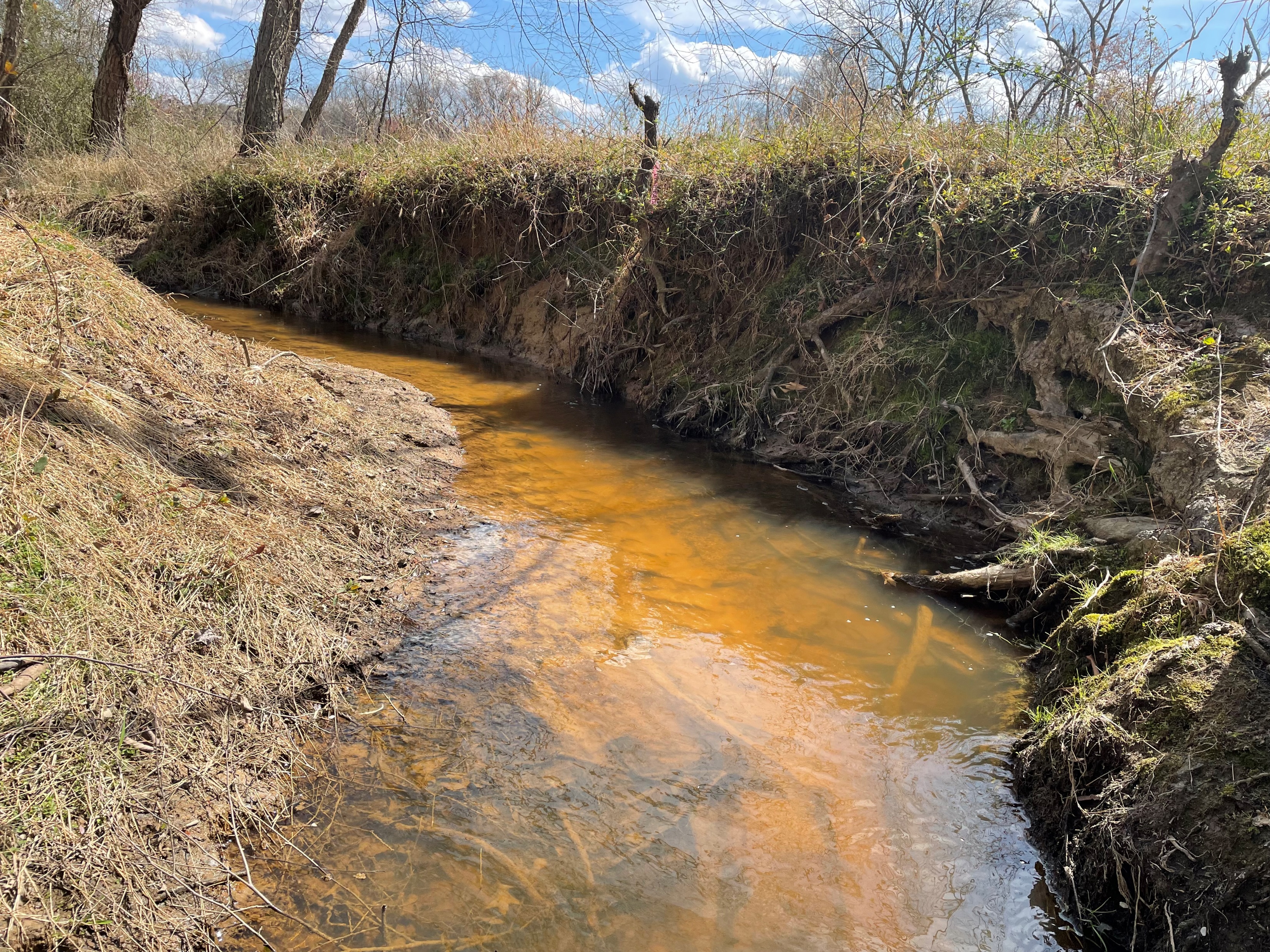